Конкурс: «Учитель + Ученик = Тандем»
Создание буклета «Задачи на дроби»
Учащиеся 5 класса получили домашнее задание по теме «Доли и дроби»: оформить буклет «Задачи на дроби» и выполнили его самостоятельно. Но сколько проблем!!!
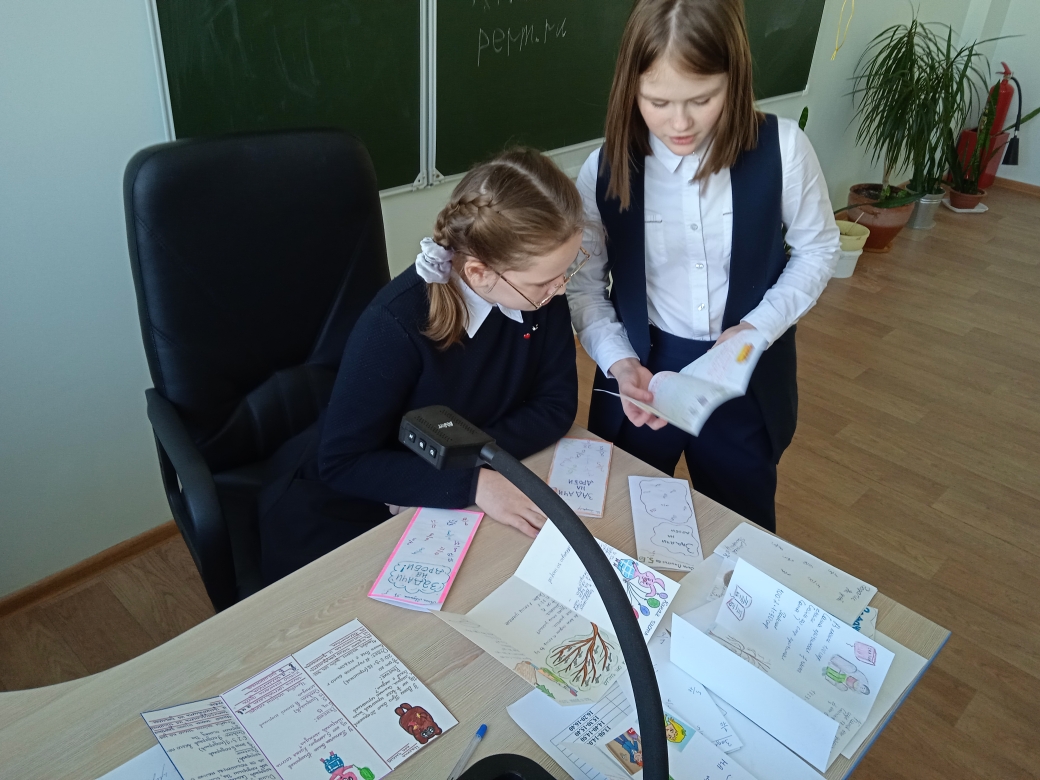 Презентуем работу
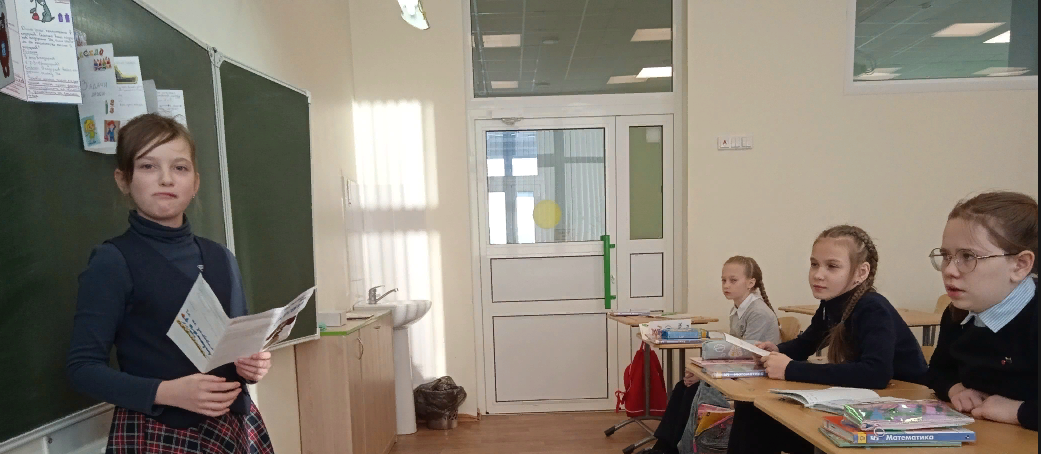 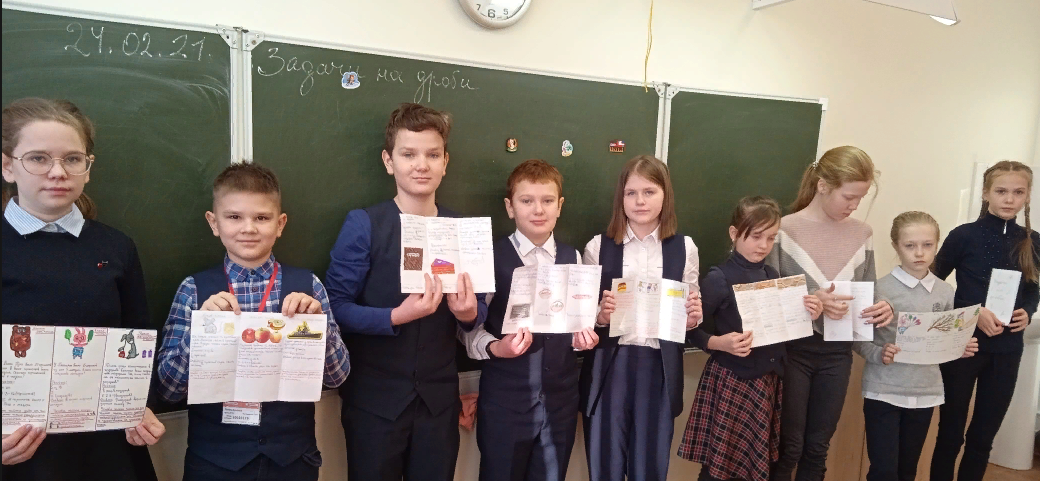 Буклет Генераловой Дарьи
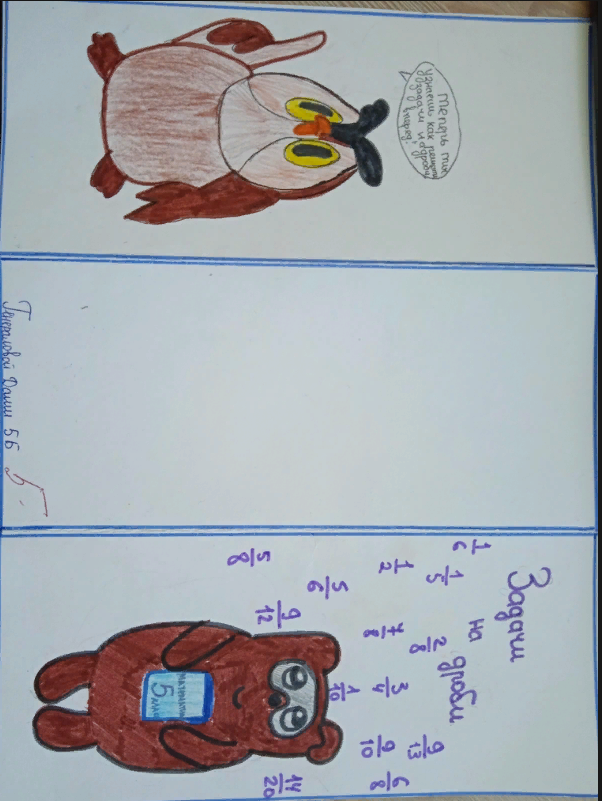 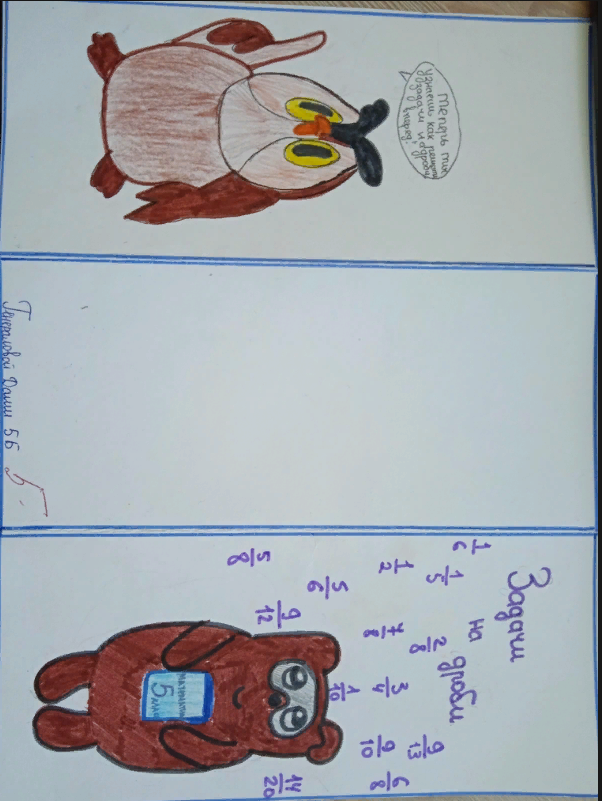 Обсуждаем с лучшими учащимися, корректируем
Выставка лучших работ